Bonjour year 6!

For your last lesson you are going to revise the rules around the use of adjectives in French. We’ll use the topic of clothes so that you are familiar with the vocabulary. 
Remember, Spanish has similar rules with adjectives so you can transfer this knowledge to Spanish if you study it next year.
Success Criteria
I can use the correct order to describe nouns, using foncé and clair.
I can use the masculine and feminine form of colours when necessary.
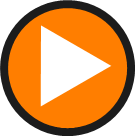 Les VêtementsClothes
Click play buttons throughout to hear phrases and words.
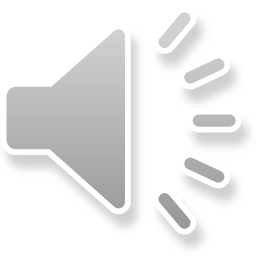 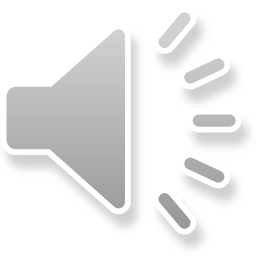 Qu’est ce-que c’est ?
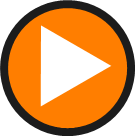 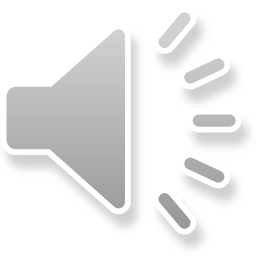 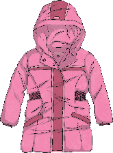 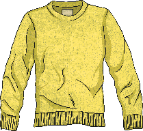 These two nouns are masculine.
un manteau
un pull
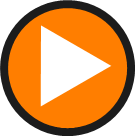 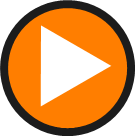 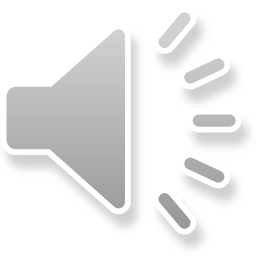 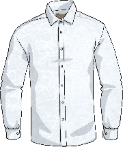 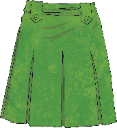 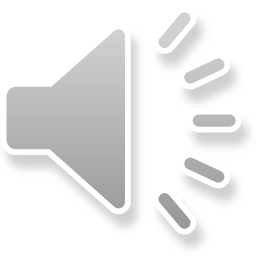 These two nouns are feminine.
une jupe
une chemise
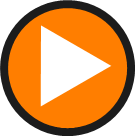 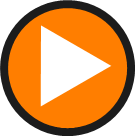 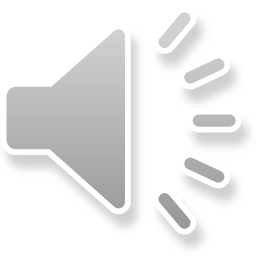 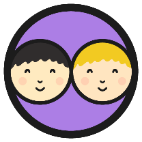 Recap on Colours
Quelle couleur?
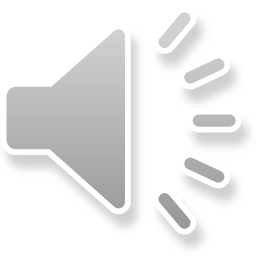 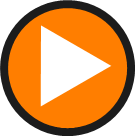 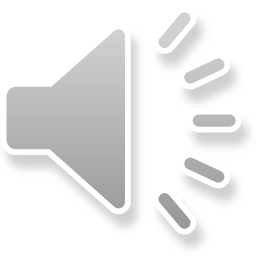 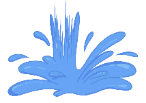 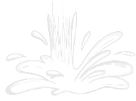 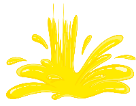 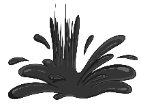 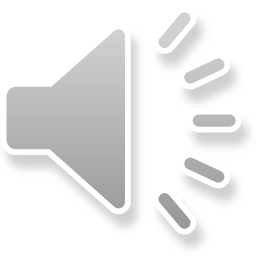 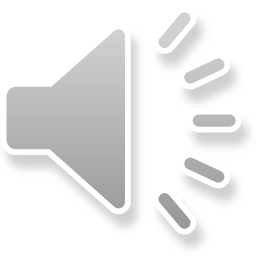 bleu
noir
jaune
blanc
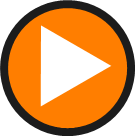 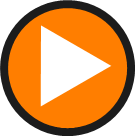 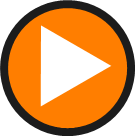 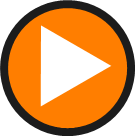 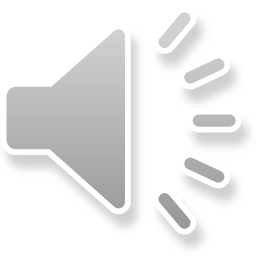 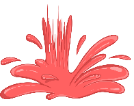 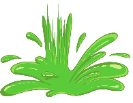 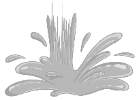 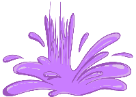 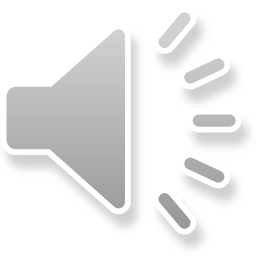 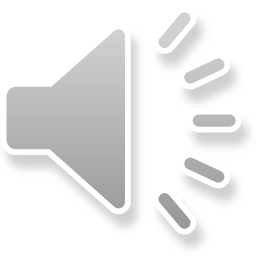 rouge
violet
gris
vert
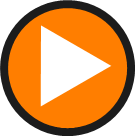 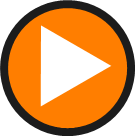 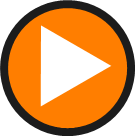 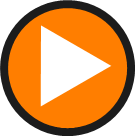 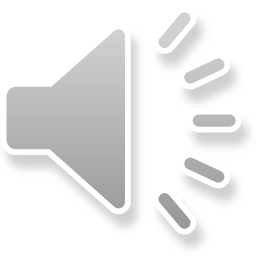 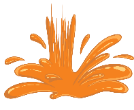 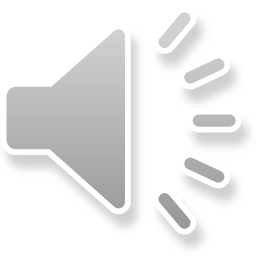 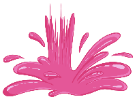 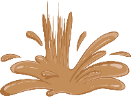 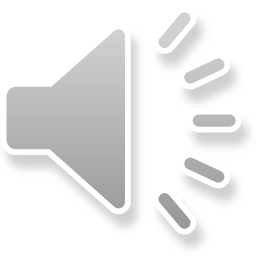 rose
orange
marron
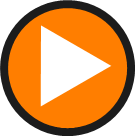 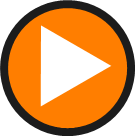 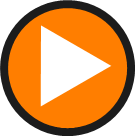 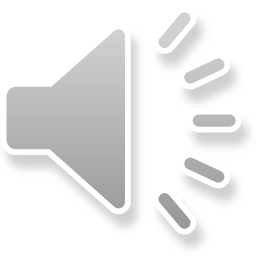 rose     marron     bleu     rouge     blanc     noir     jaune
vert     violet     gris     orange
Feminine Form of Some Colours
Colours are adjectives. When they describe a noun, they agree with its gender (whether it is masculine or feminine).
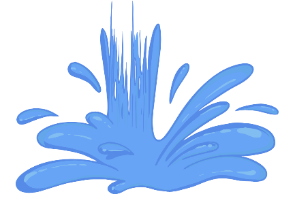 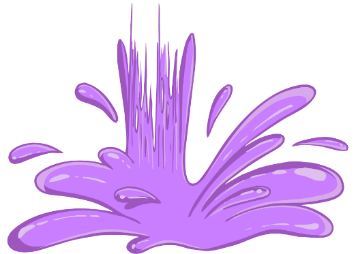 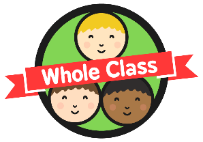 What Colour Is It?
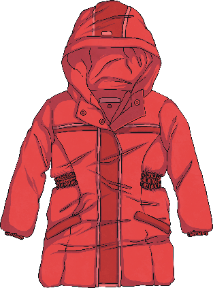 un manteau
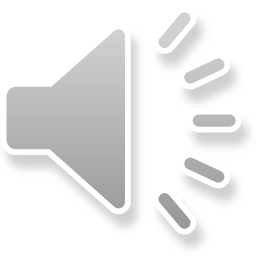 Un manteau rouge.
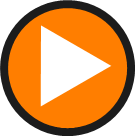 Unlike English, the French adjective in French is after the noun.
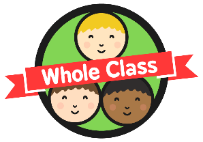 What Colour Is It?
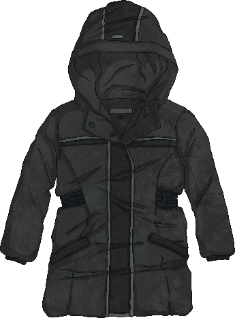 un manteau
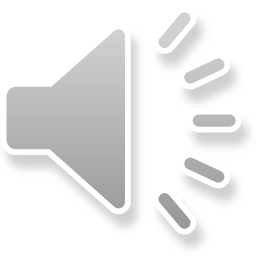 Un manteau noir.
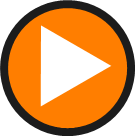 Remember, the adjective in French is after the noun.
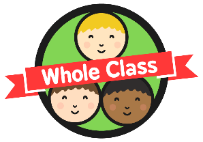 What Colour Is It?
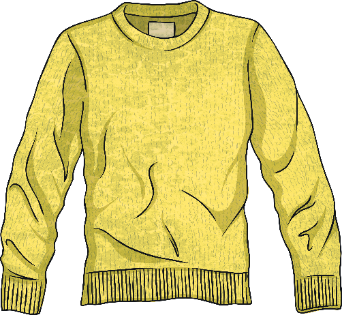 un pull
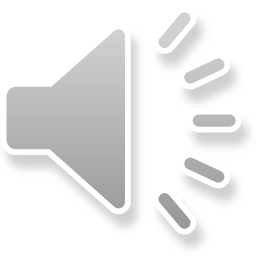 Un pull jaune.
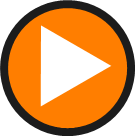 What do you need to remember?
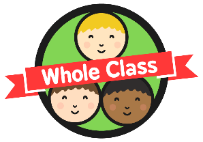 What Colour Is It?
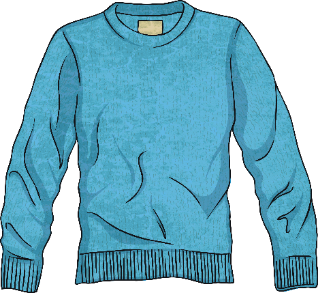 un pull
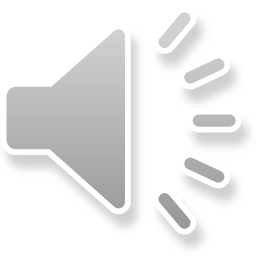 Un pull bleu.
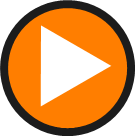 What do you need to remember?
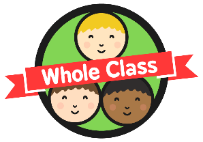 What Colour Is It?
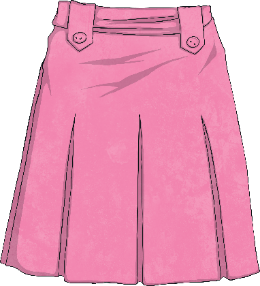 une jupe
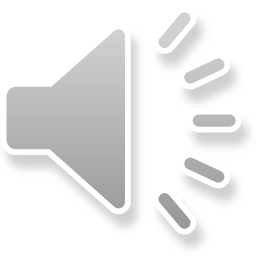 Une jupe rose.
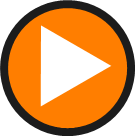 What do you need to remember?
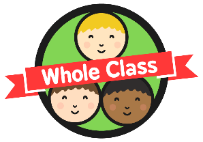 What Colour Is It?
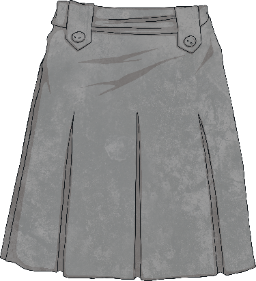 une jupe
Une jupe grise.
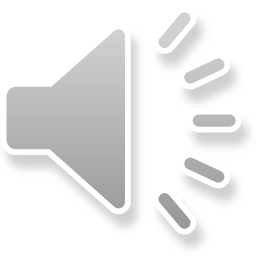 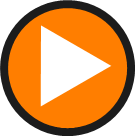 What do you need to remember?
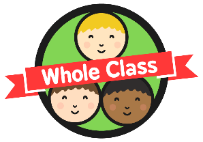 What Colour Is It?
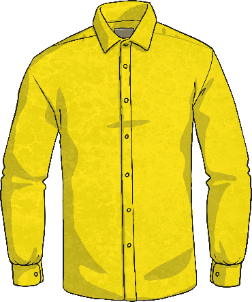 une chemise
Une chemise jaune.
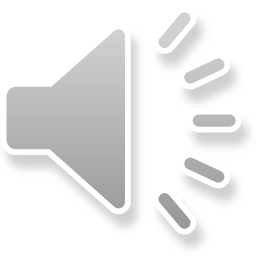 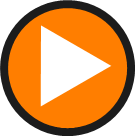 What do you need to remember?
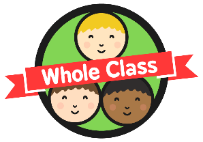 What Colour Is It?
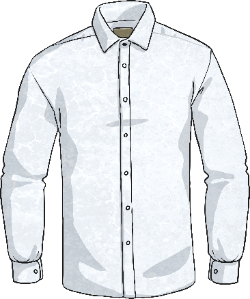 une chemise
Une chemise blanche.
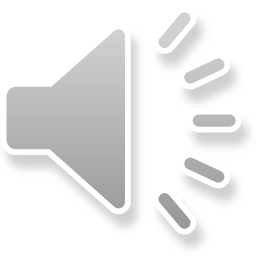 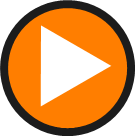 What do you need to remember?
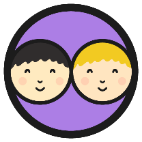 Match the Cards
With a partner, use the Colour Clothes Matching Cards and choose a picture, then match it with the correct colour card. Make sure you choose the correct masculine or feminine form of the adjective.
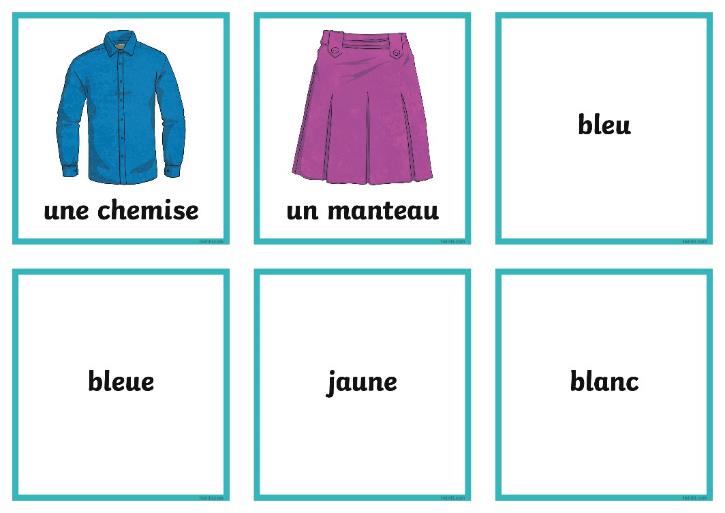 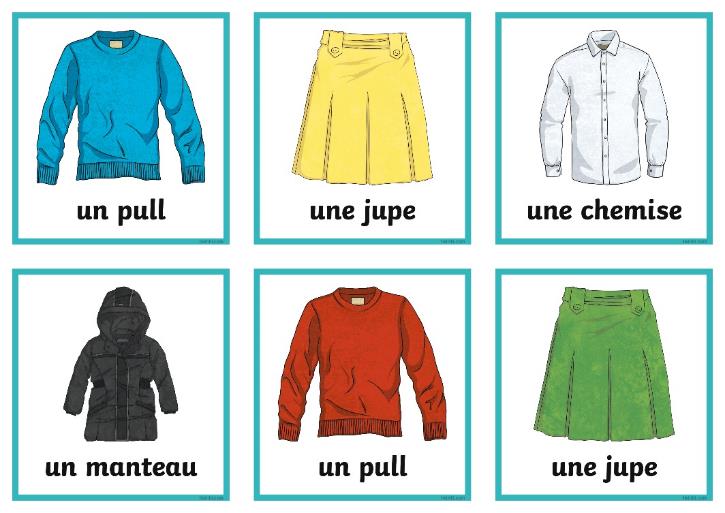 Light and Dark
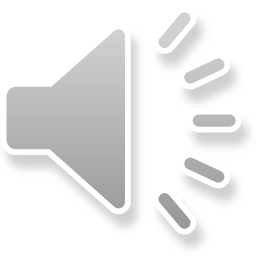 We can also say whether the colour is a dark or light shade.
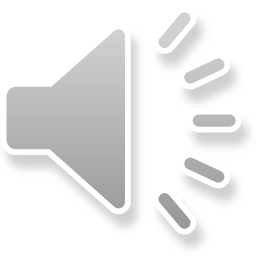 The French word for light is clair.

The French word for dark is foncé.
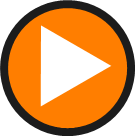 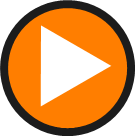 But the good news… when using clair and foncé with a colour, there is no need to change the colour into a feminine form.
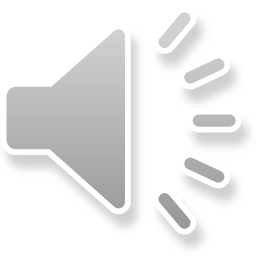 Light brown is marron clair

and light green is vert clair.
So dark pink is rose foncé

and dark grey is gris foncé.
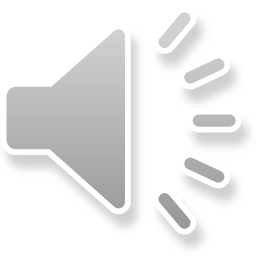 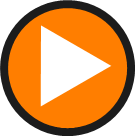 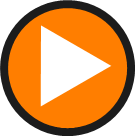 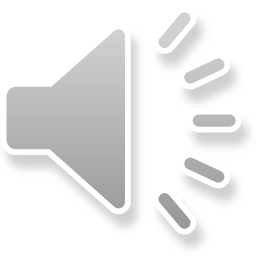 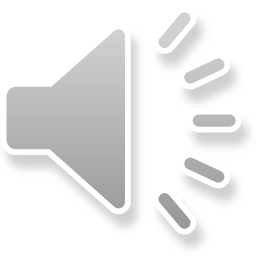 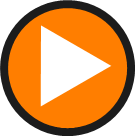 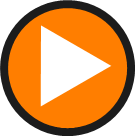 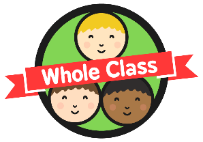 Describing Clothes UsingFoncé and Clair
In French the words are the opposite way to English:
English: shade, colour, noun
French: noun, colour, shade
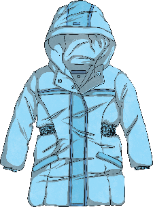 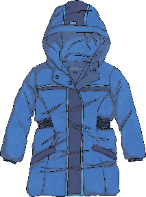 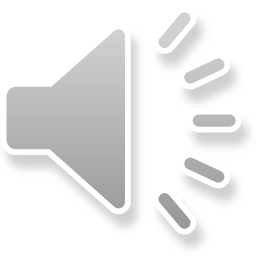 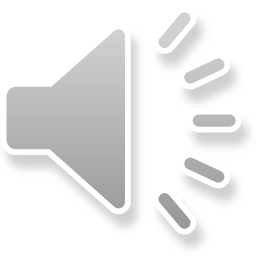 un manteau
un manteau
un manteau bleu foncé
un manteau bleu clair
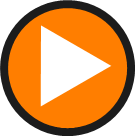 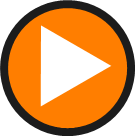 blanc    violet    noir    gris    bleu    vert    orange    rouge    rose    marron    jaune
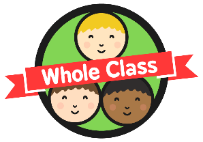 Describing Clothes UsingFoncé and Clair
In French the words are the opposite way to English:
English: shade, colour, noun
French: noun, colour, shade
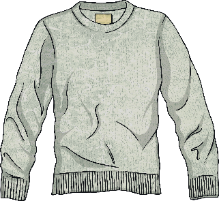 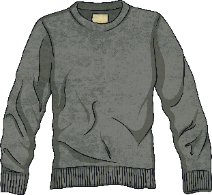 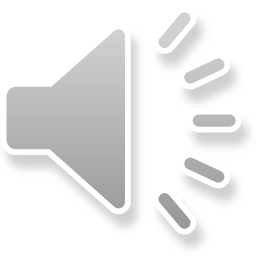 un pull
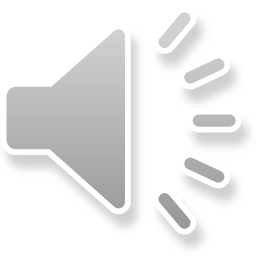 un pull
un pull gris foncé
un pull gris clair
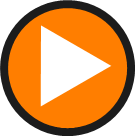 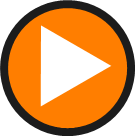 blanc    violet    noir    gris    bleu    vert    orange    rouge    rose    marron    jaune
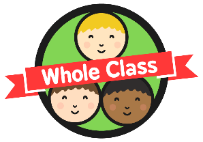 Describing Clothes UsingFoncé and Clair
In French the words are the opposite way to English:
English: shade, colour, noun
French: noun, colour, shade
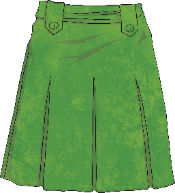 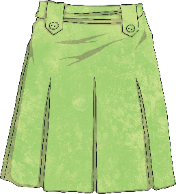 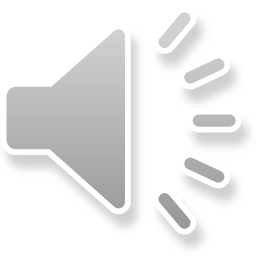 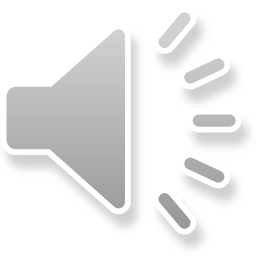 une jupe
une jupe
une jupe vert foncé
une jupe vert clair
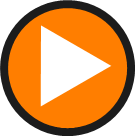 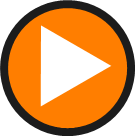 blanc    violet    noir    gris    bleu    vert    orange    rouge    rose    marron    jaune
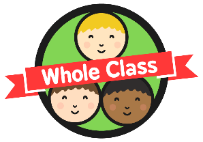 Describing Clothes UsingFoncé and Clair
In French the words are the opposite way to English:
English: shade, colour, noun
French: noun, colour, shade
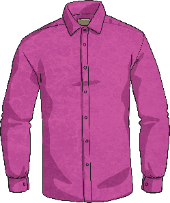 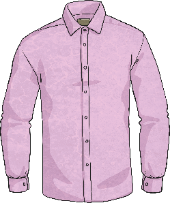 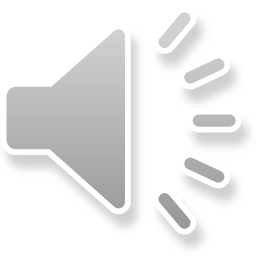 une chemise
une chemise
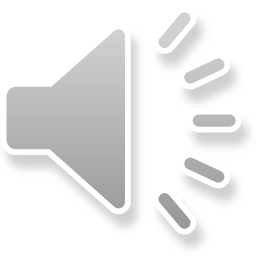 une chemise rose foncé
une chemise rose clair
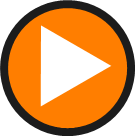 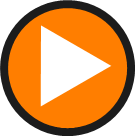 blanc    violet    noir    gris    bleu    vert    orange    rouge    rose    marron    jaune
Allez-y !Off You Go!
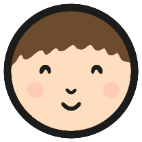 Complete the Clothes Activity Sheets and play online quizzes
https://www.languagesonline.org.uk/French/Primary/Clothes/Index.htm.
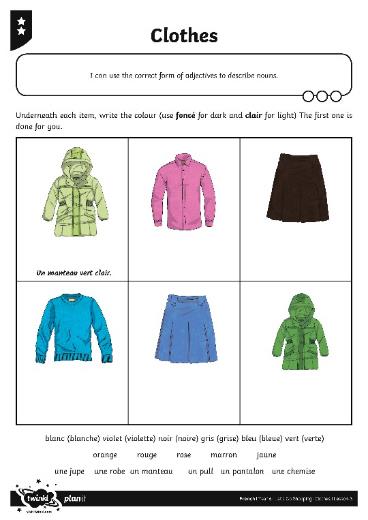 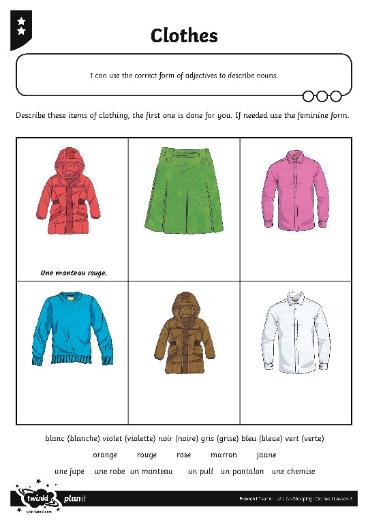 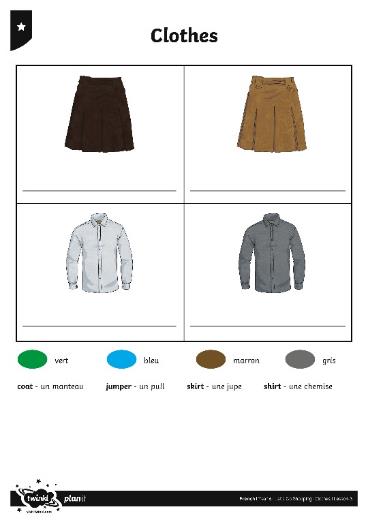 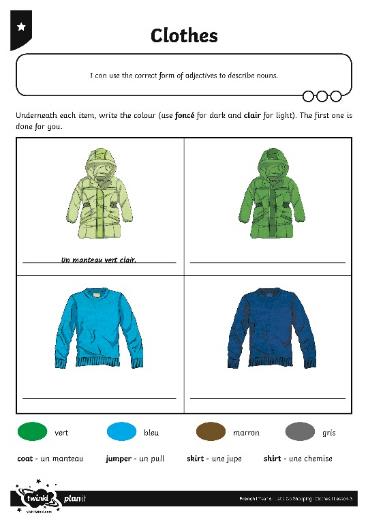